Building patients voices into dashboards to improve quality of maternal healthcare in Kenya
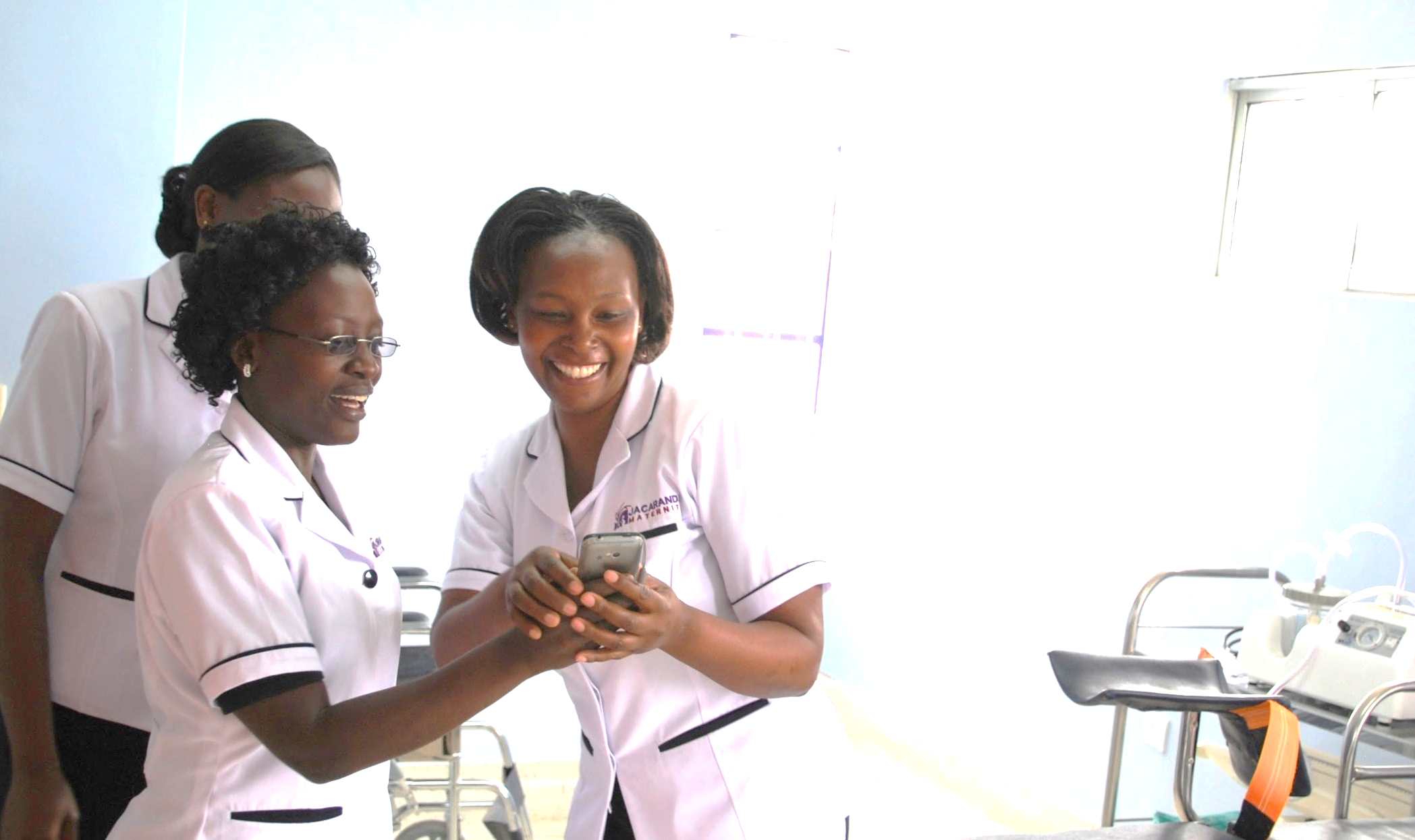 Jacaranda’s Mission and Approach
We design better systems for        delivering quality maternity care
We test and improve them in our own centers of excellence
We spread these innovations at scale through public and private partners
1
2
3
2
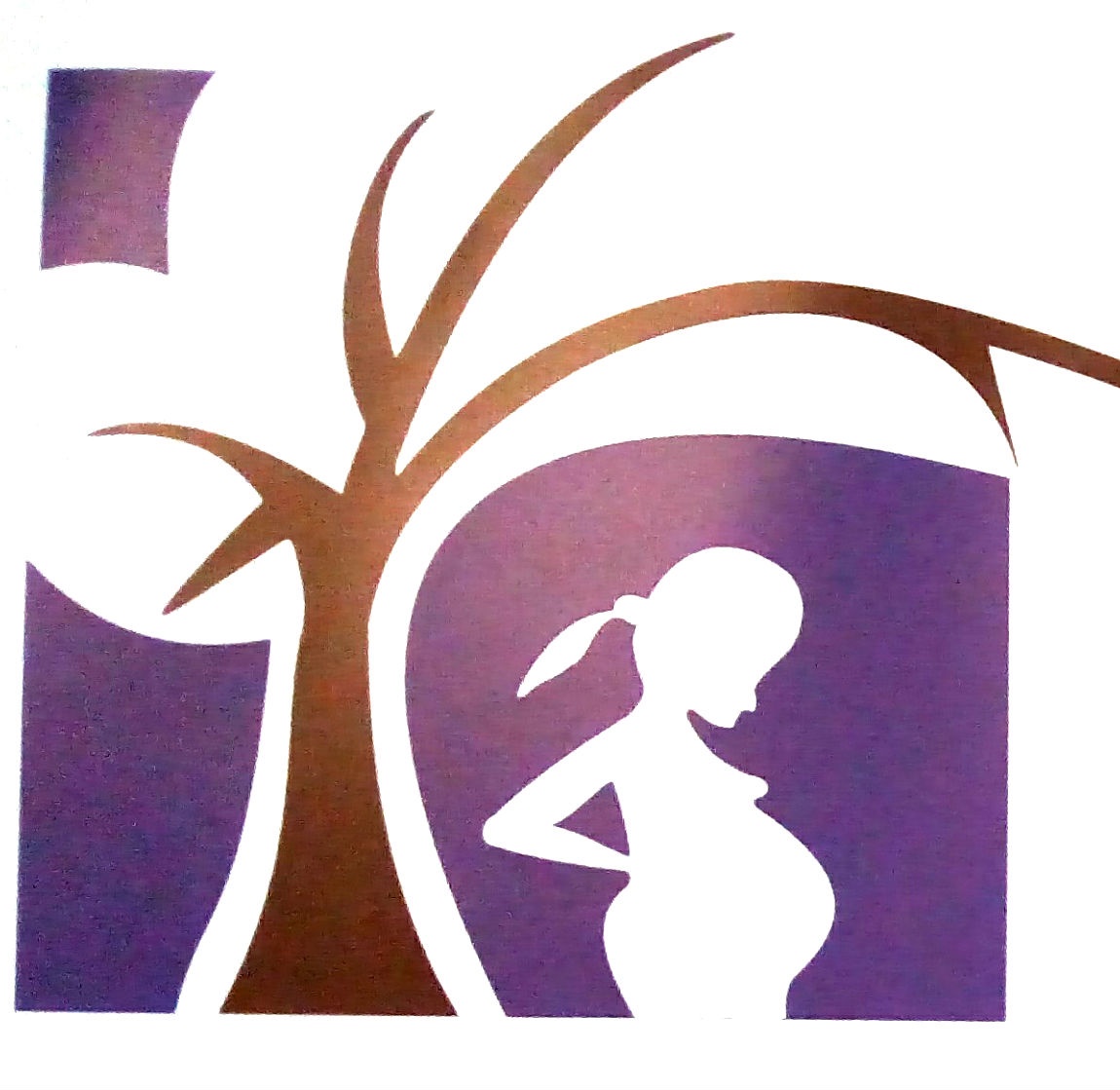 Jacaranda Maternity: highest quality maternity care for less than $150/delivery
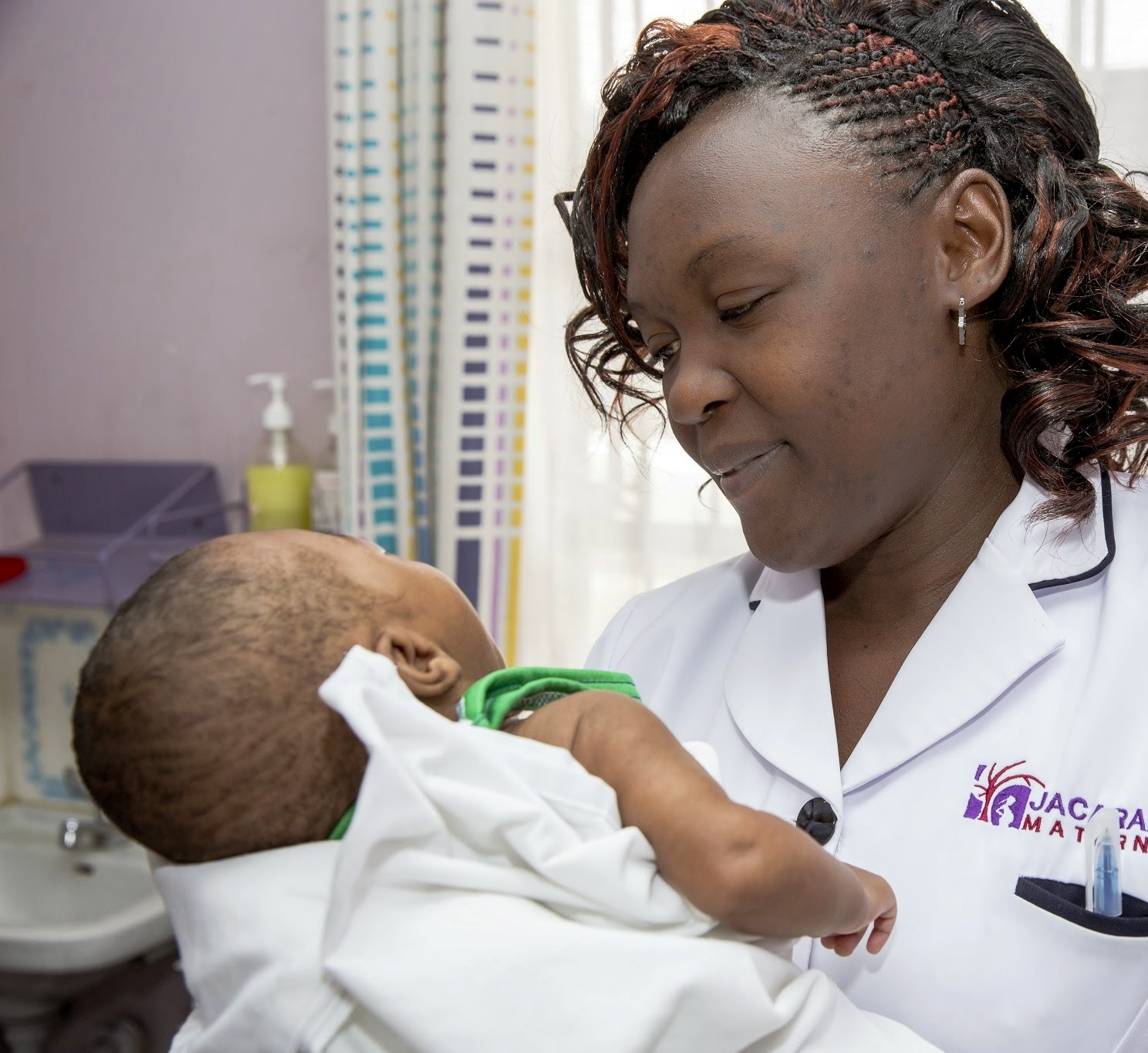 57%
Postpartum family planning
90%
exclusive breastfeeding at 6  months postpartum
66%
fewer maternal  complications than nearby  public hospitals
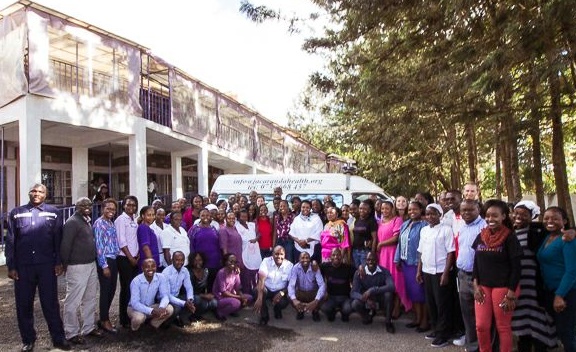 External Accreditation & Recognition
Our hospital scored as SafeCare level 5 - the highest-scored hospital in East Africa.
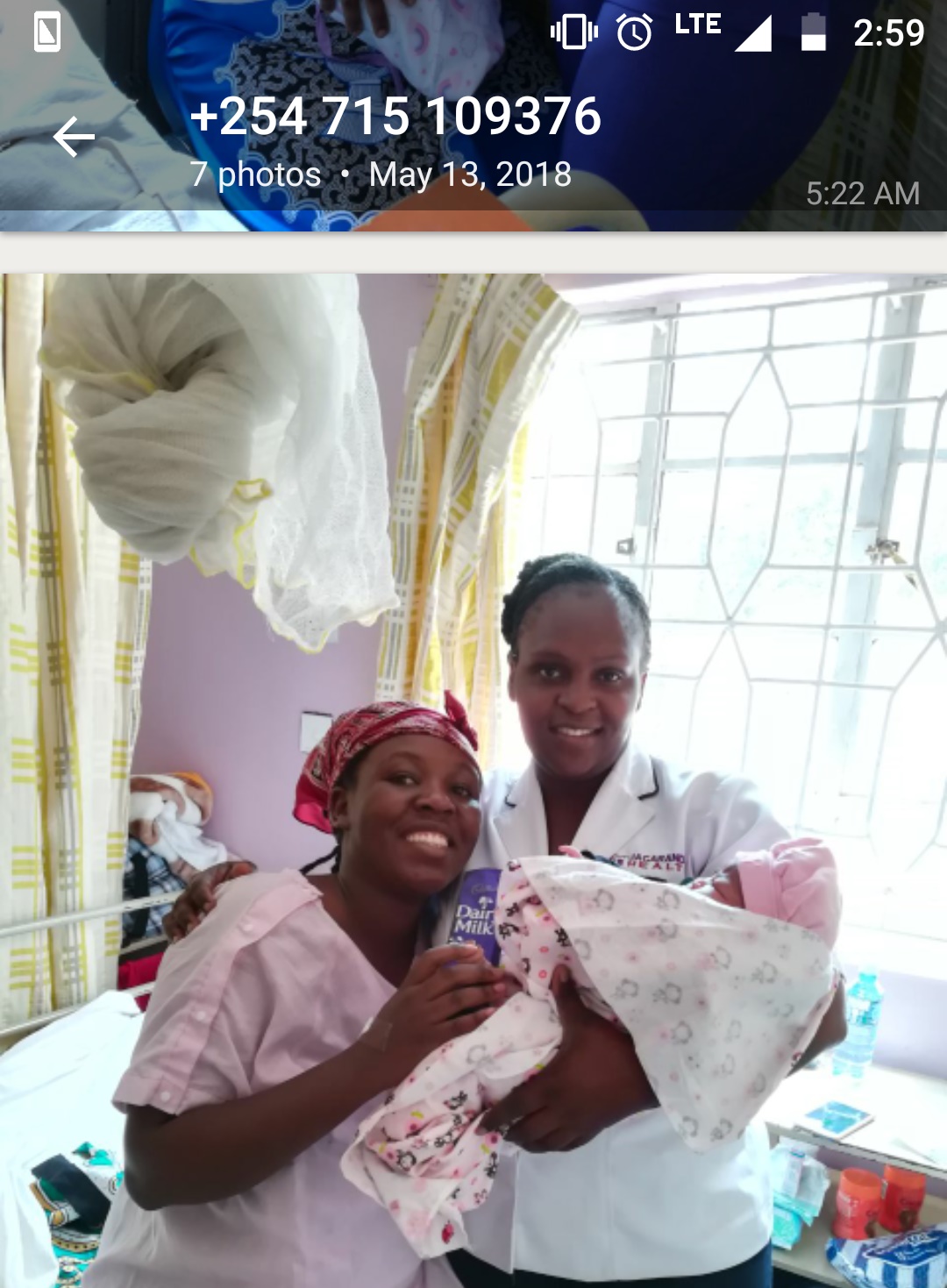 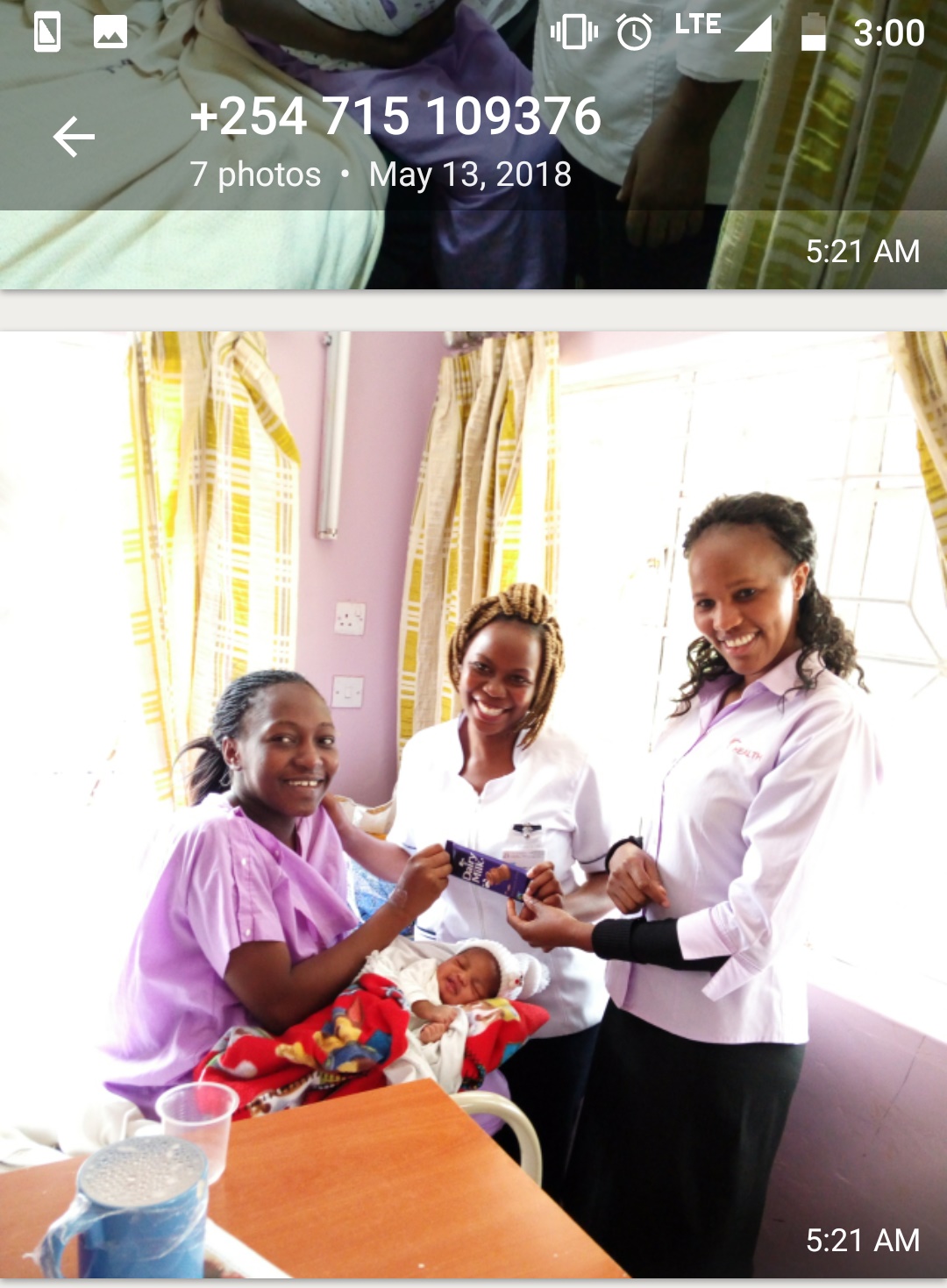 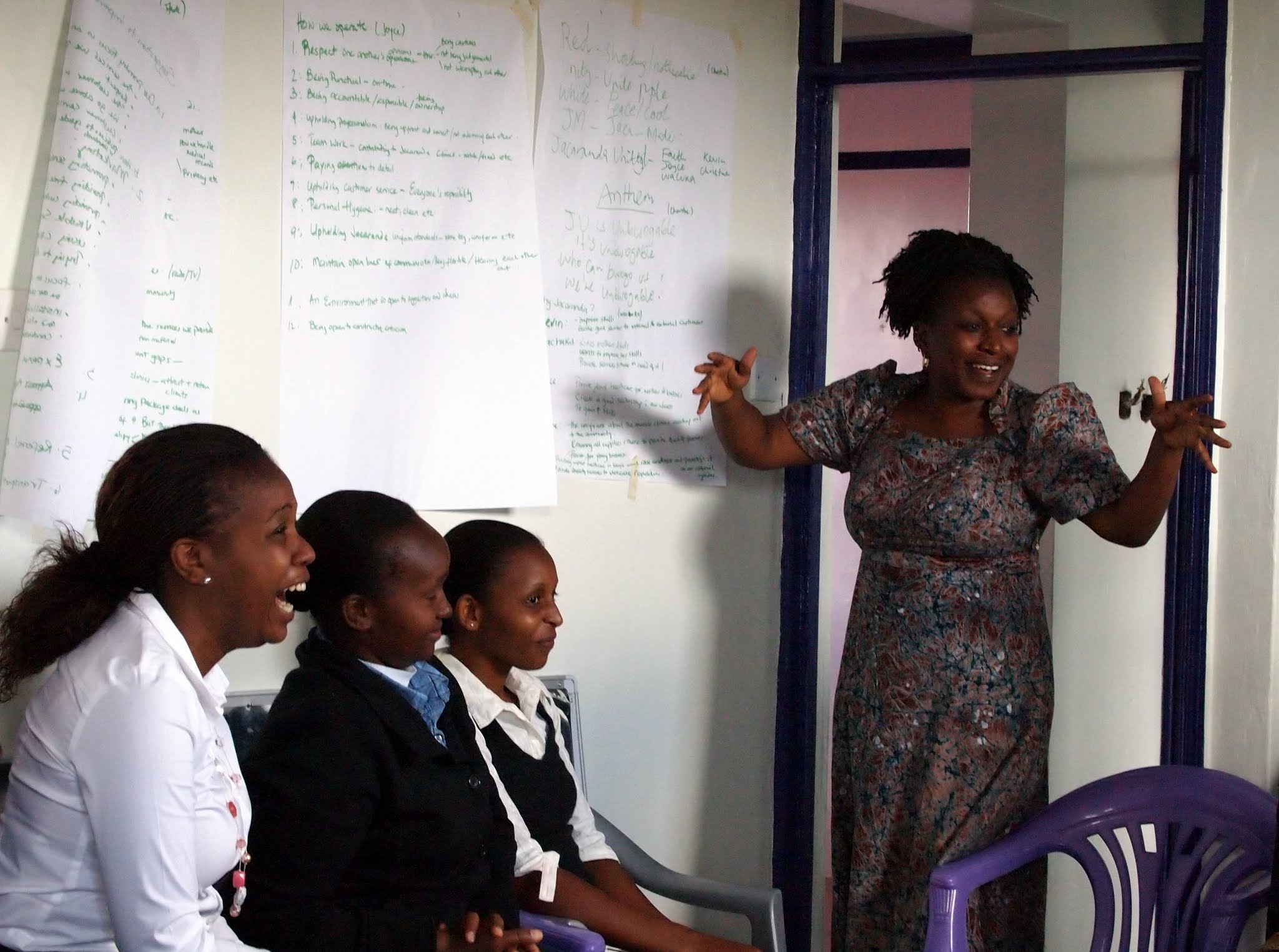 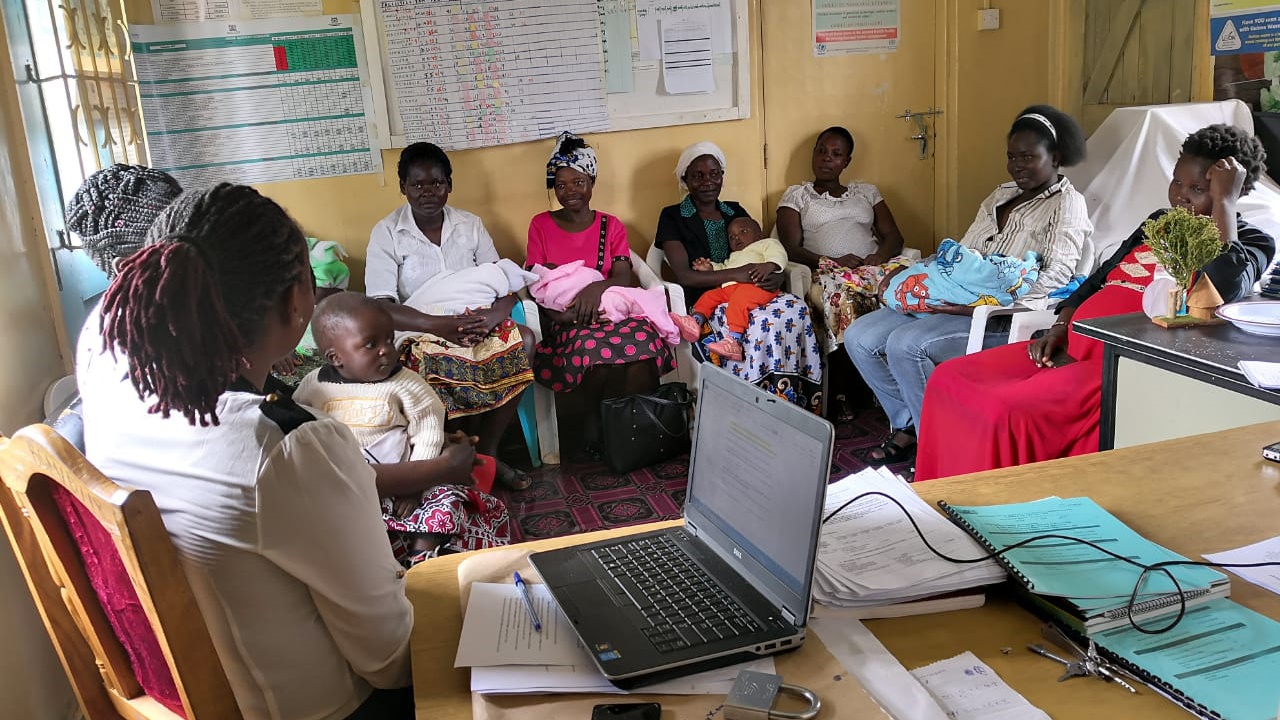 mHealth program: SMS messages that change behavior
Our Public Sector Strategy
Can ask questions via a helpdesk service
2
1
3
Receive SMS messages
Pregnant women see posters
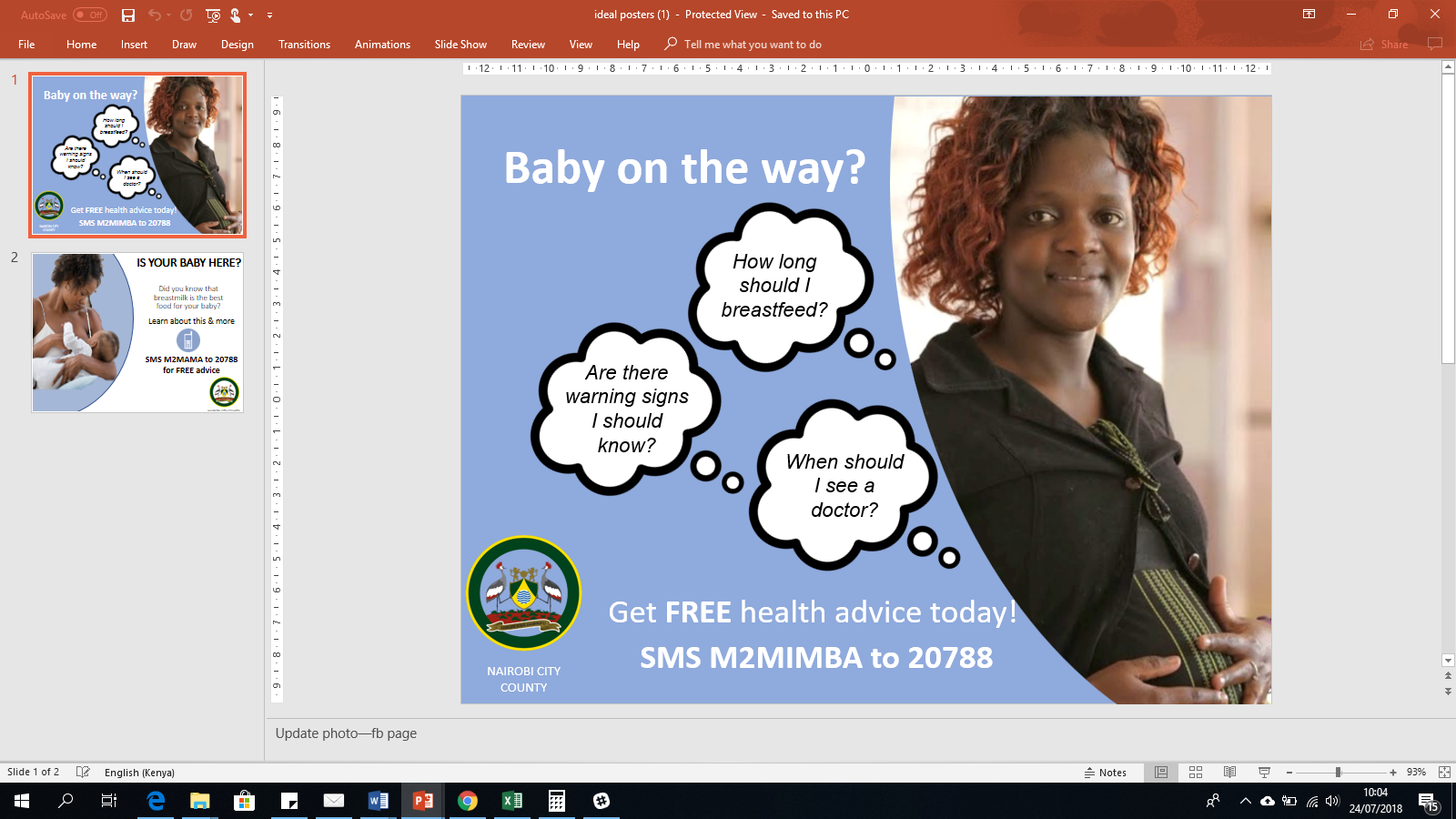 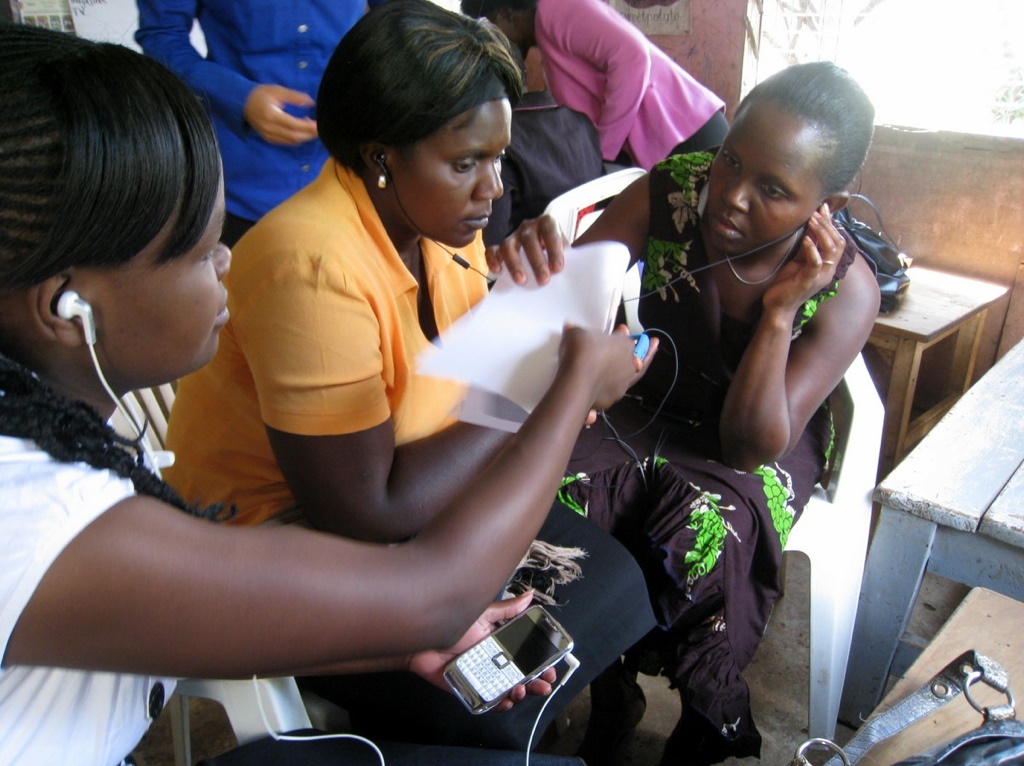 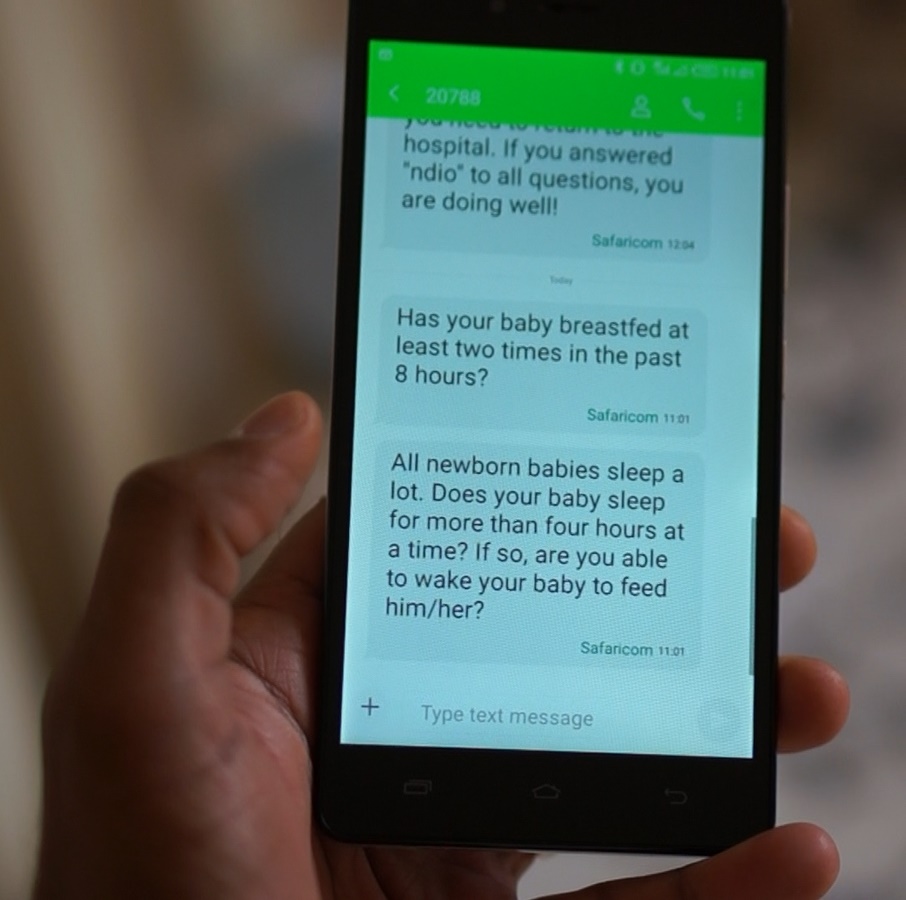 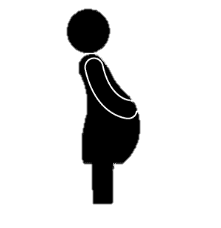 ANTENATAL CARE
Tips
Danger signs
Pregnancy nutrition
POSTPARTUM
Checklists of information 
maternal and newborn danger signs
Family planning tips
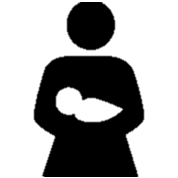 19 msgs
26 msgs
Current status: Rapid enrollment across public facilities
Our Public Sector Strategy
In six months, 60 facilities have used the service. Our enrollment rate is now 1,000 mothers/month, with a 95% retention rate in the program.
5 facilities
13 facilities
40 facilities
Key metrics
5000+ women enrolled to date 
Adding ~1,000 new mothers/month
Total enrollment (mothers)
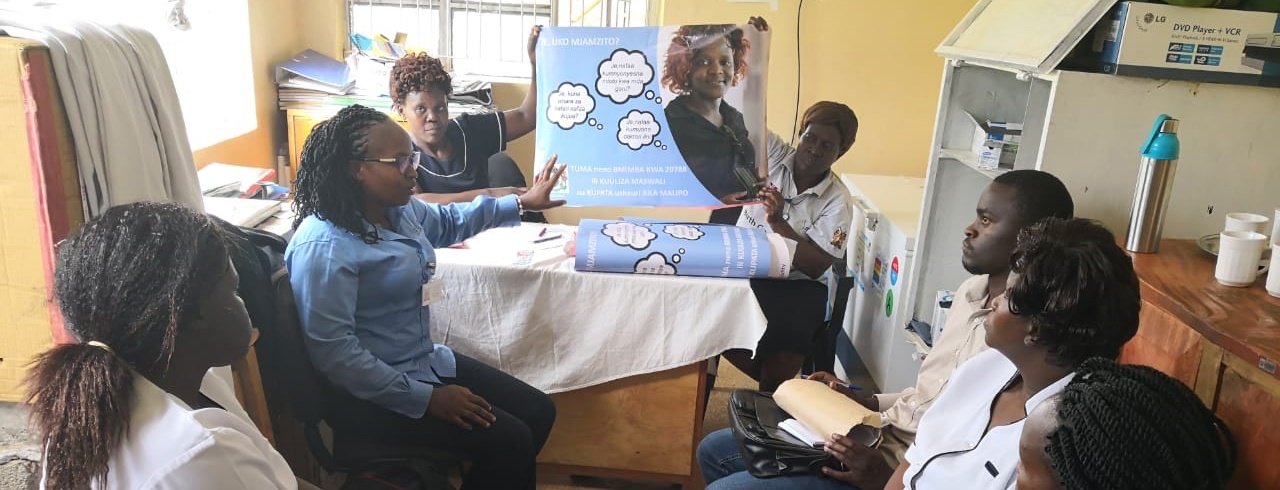 # weeks since rollout
June
September
Dashboards for partner facilities accountability
Hospital dashboards will be compiled from publicly available clinical outcomes (online DHIS2 data), client feedback from our SMS database, provider performance data.
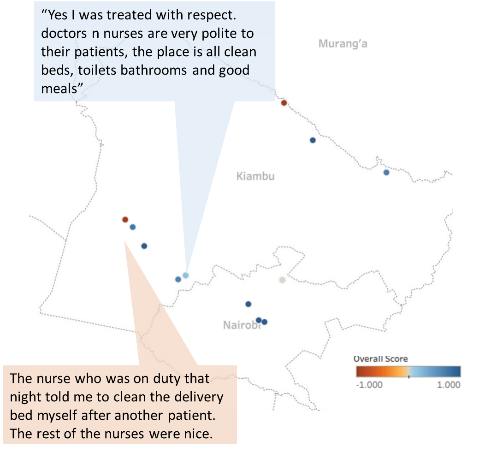 Patient feedback
Where we need your help…
NLP for sentiment analysis of patient messaging responses
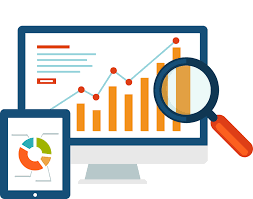 4
Route patient queries to help connect urgent request to clinicians
(Freshdesk)
Design and build database for SMS and dashboard of key indicators
1
API to integrate with analytics tools (e.g. Tableau) to scrape data for dashboard
2
3
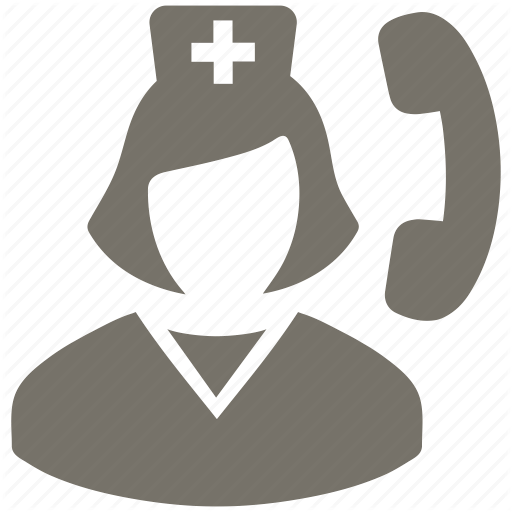 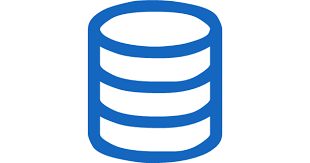 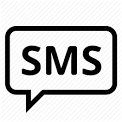 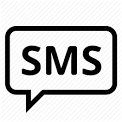 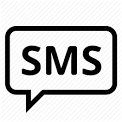 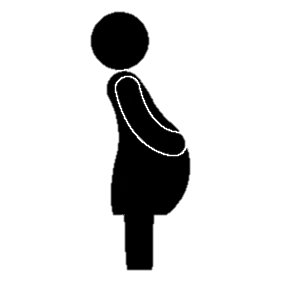 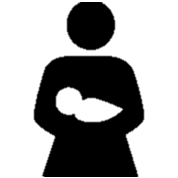